Metropolitan Transportation Plan (MTP) Transit Update
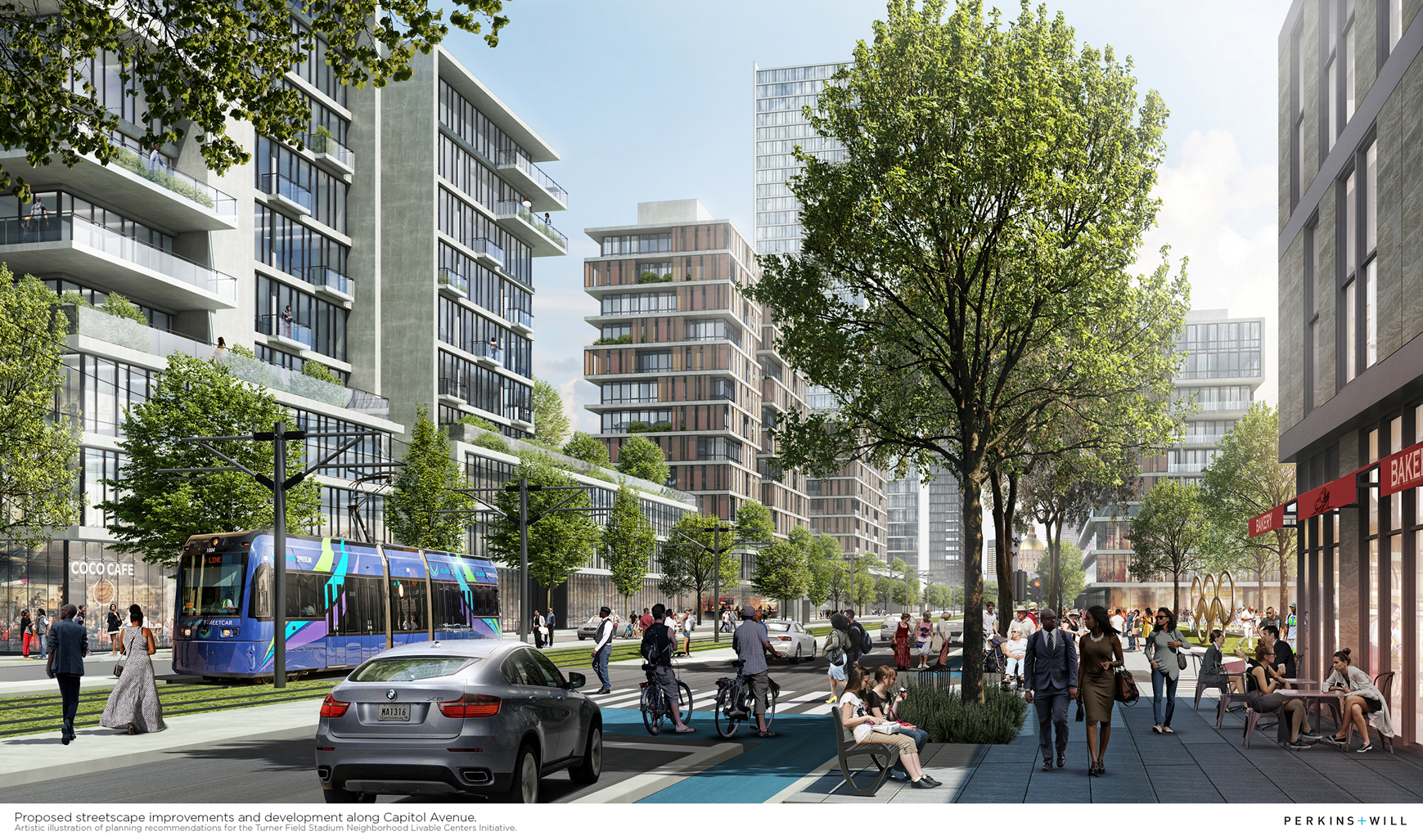 MTP Transit Changes & Assumptions
MTP Major Transit Expansion List
Key Transit Assumptions & Changes for the MTP Update
ARC & ATL Authority Planning & Coordination
ATL Regional Transit Plan
Includes local transit plans and projects
ARTP project list 
Informs local transit referendum list
Informs Priority Investment List 
Projects for consideration in State Bond or Transit Trust Fund
ARC MTP
Federally mandated plan including all modes in the MPO region.
Fiscally Constrained Plan
ARC & ATL Staff are coordinating project lists and other transit                                                           financial assumptions for consistency across plans.
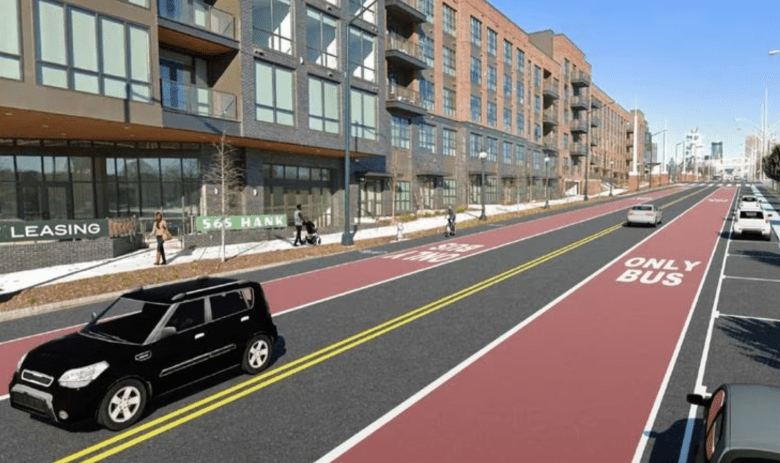 Key Transit Assumptions & Changes for the MTP Update
Under IIJA - Approximately $4.6 B in annual FTA Capital Improvement Grants (New & Small Starts) funding may be available per year. Up from $2.1 B in 2022
Atlanta UZA Projected share is approx. $1.65 B (2025-2050)

Under IIJA – Changes to Capital Improvement Grants (CIG) Thresholds
Small Starts - Total project cost of under $400 M or seeking CIG funding of less than $150 M
New Starts - Total project cost of over $400 M or seeking CIG funding of more than $150 M

Federal CIG Participation Rate 
New Starts 45% to 50%
Small Starts 60%
Key Transit Assumptions & Changes for the MTP Update
Projects by sponsors with dedicated local revenue sources will be programmed based on implementation priorities and schedules submitted by those agencies

Projects submitted by sponsors that will require discretionary FTA CIG funding within the next 5 years (TIP Period) are included if the have entered the FTA CIG Project Development Phase

Projects submitted by sponsors without a current dedicated revenue source will be included in the constrained plan, but will be placed in the 2050 network; can be advanced when and if long-term funding is in place
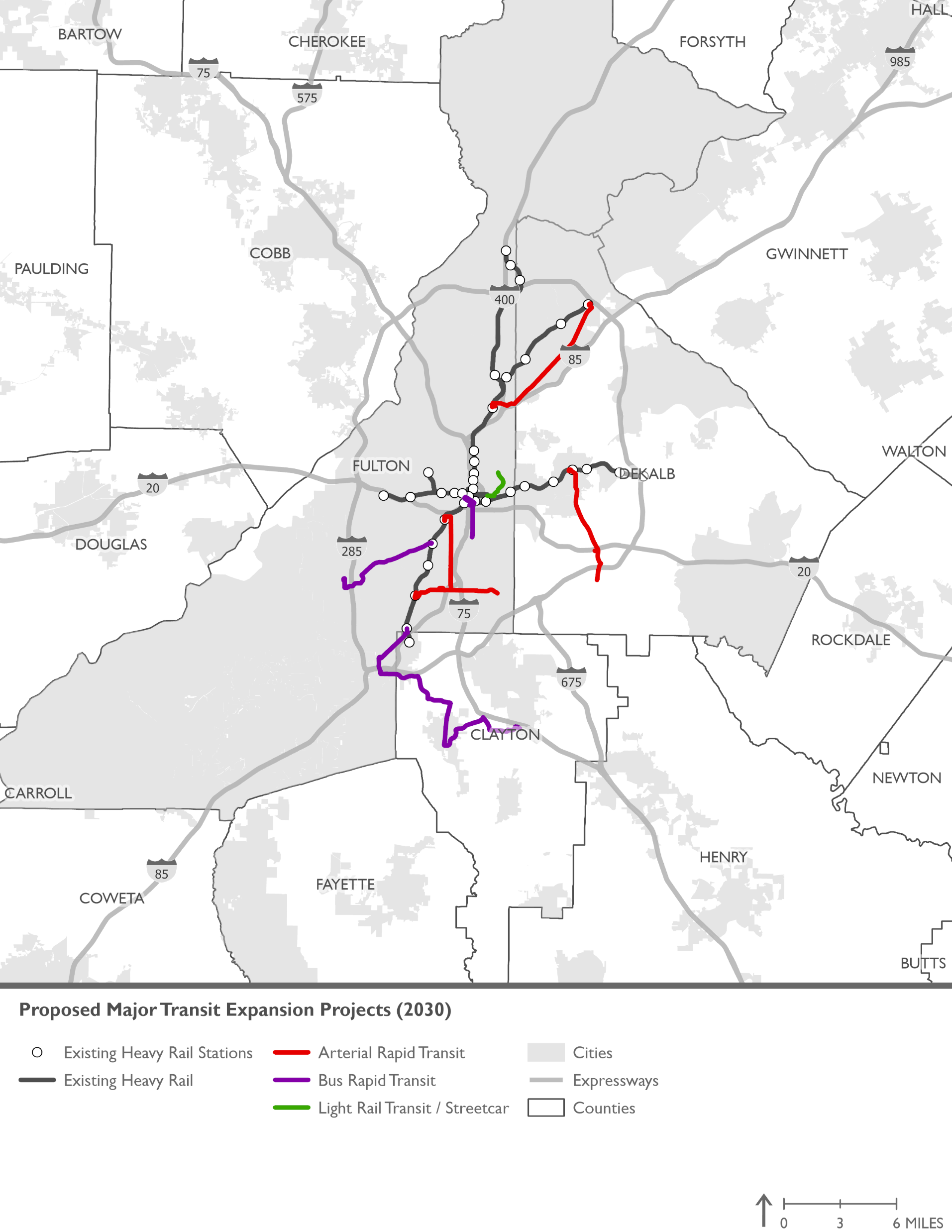 *In FTA Small Starts Project Development Phase
5
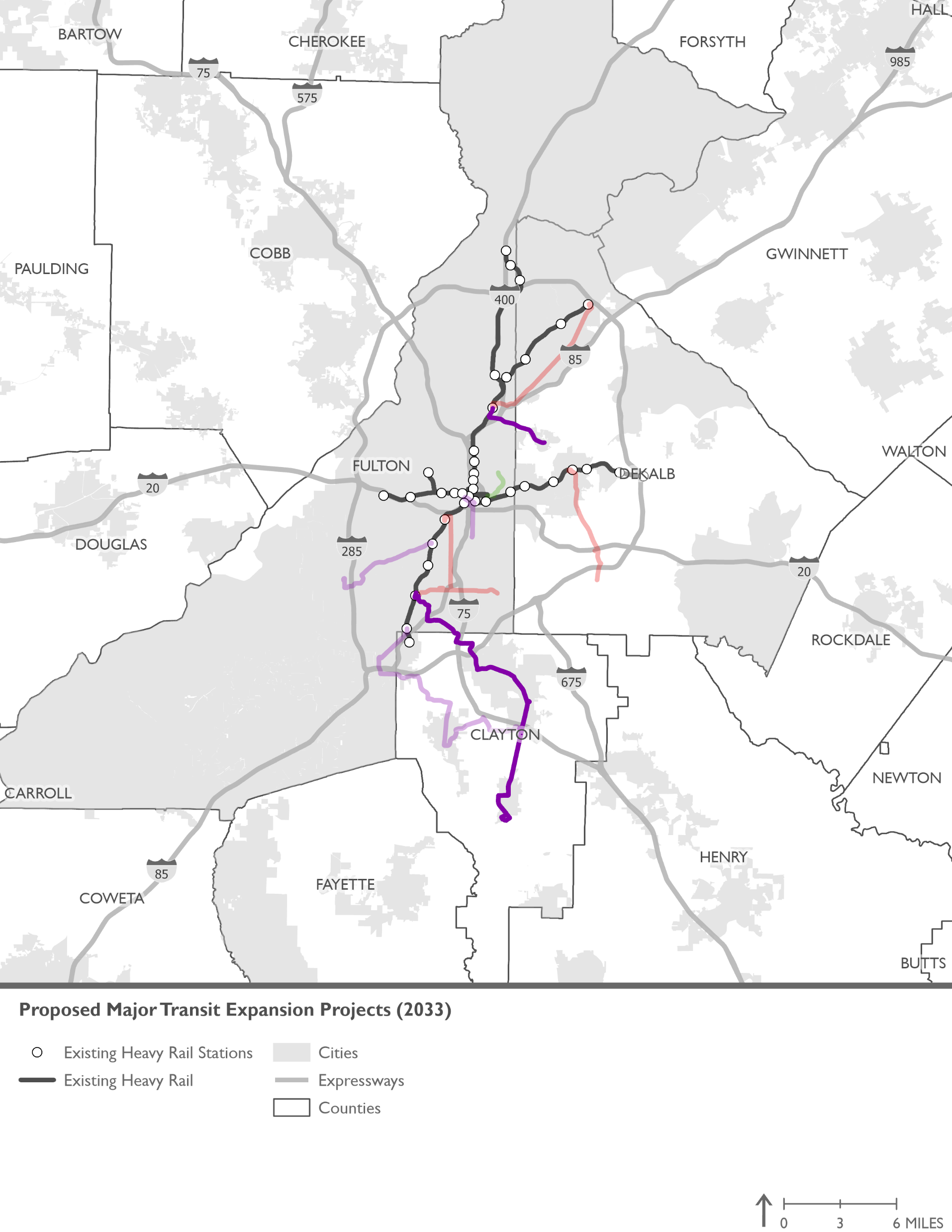 6
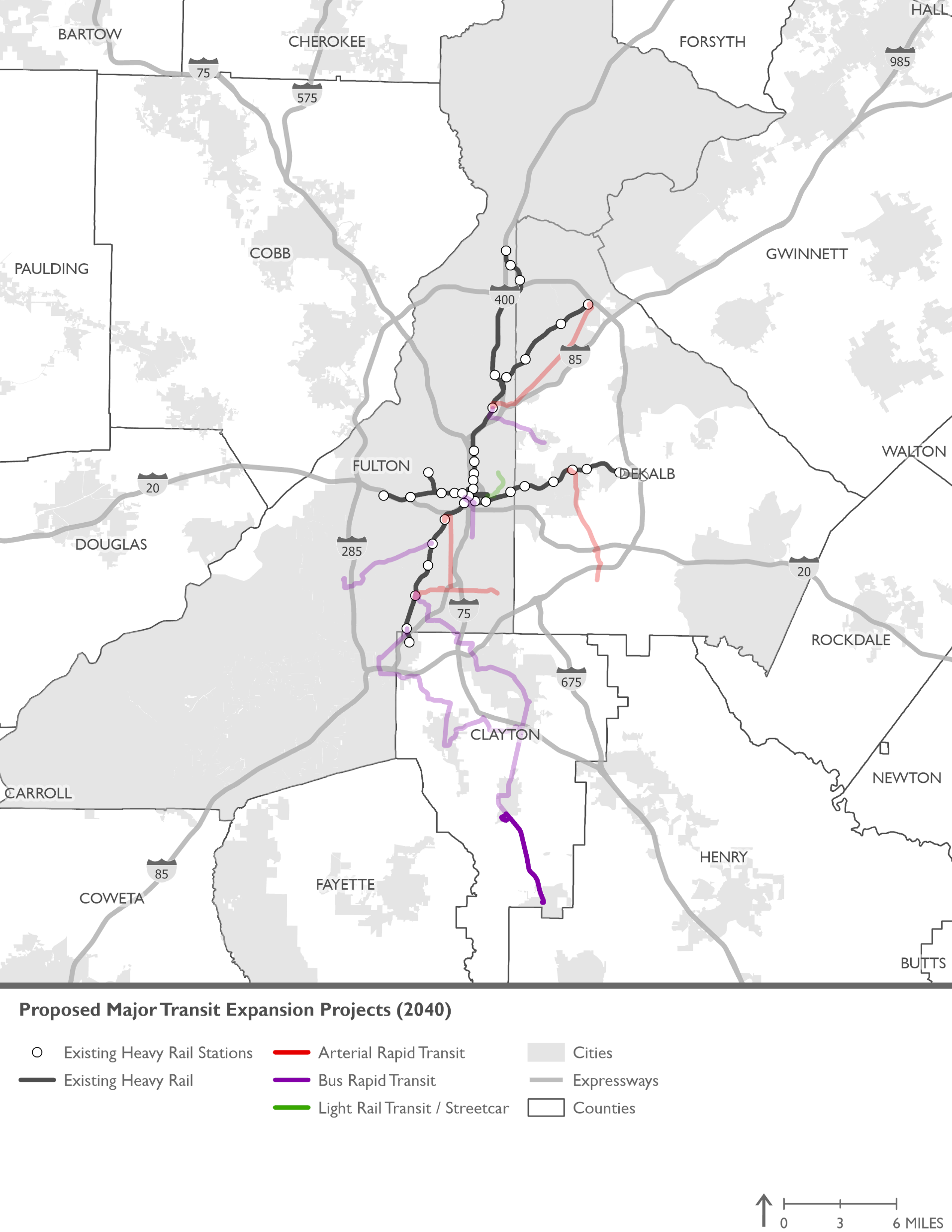 7
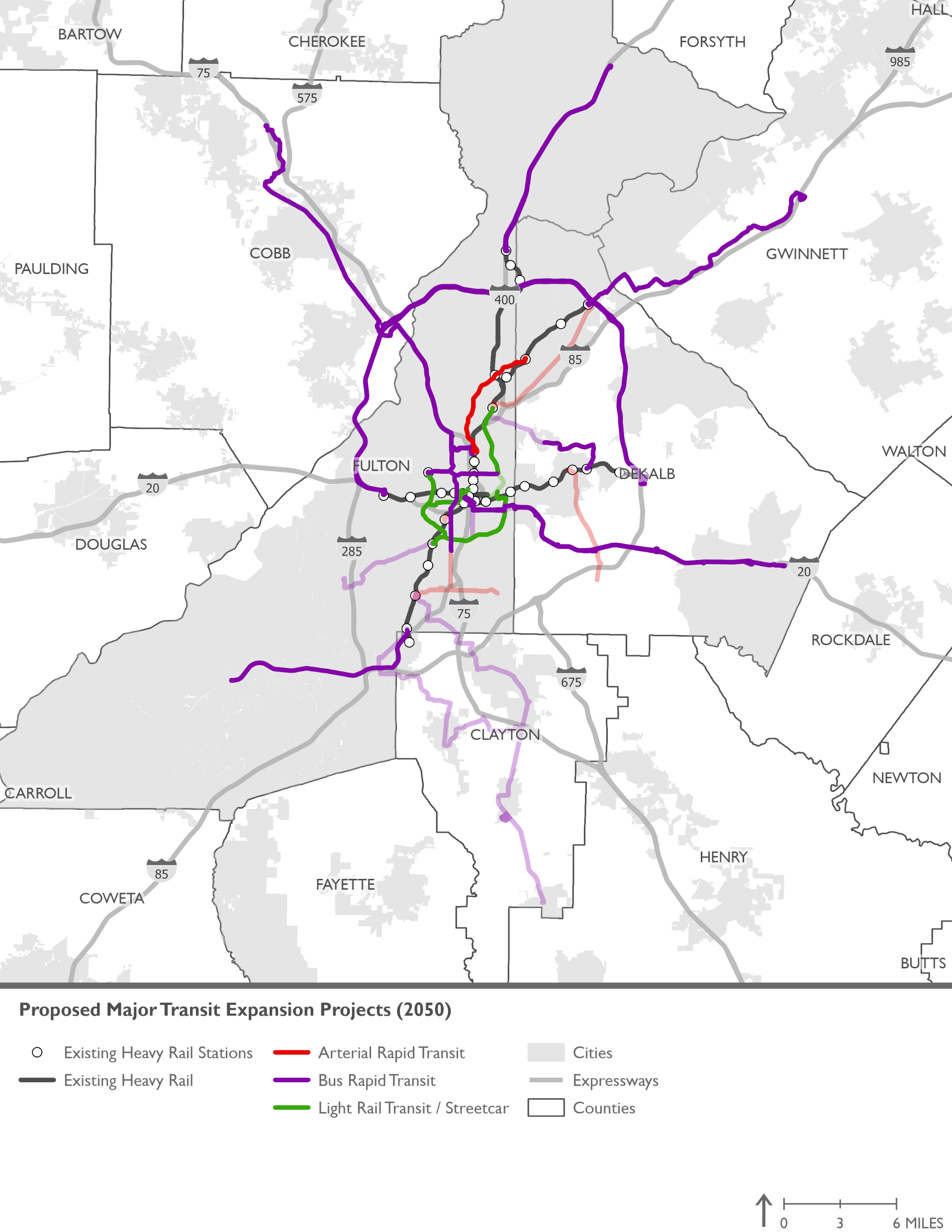 *Current model assumption
8
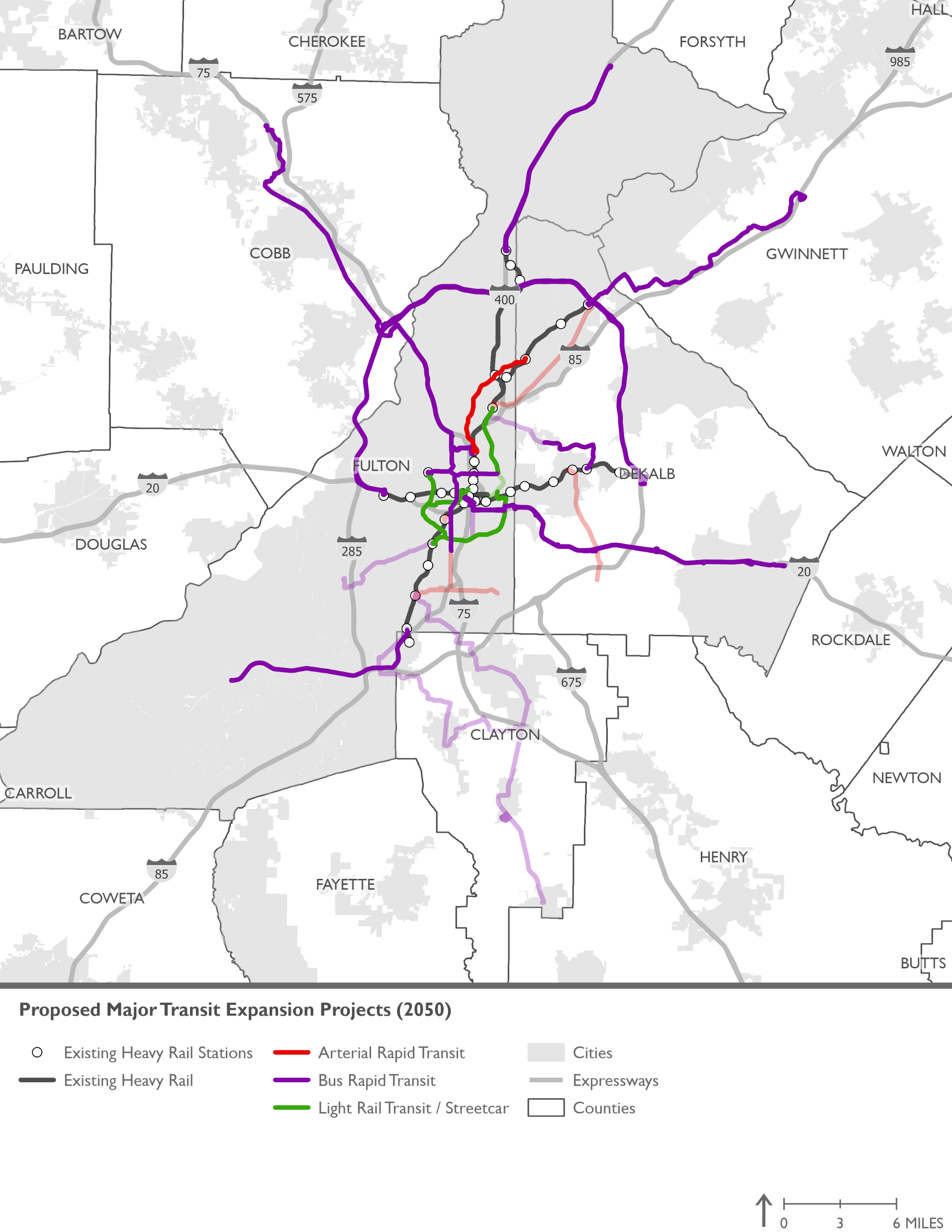 9
*Current model assumption
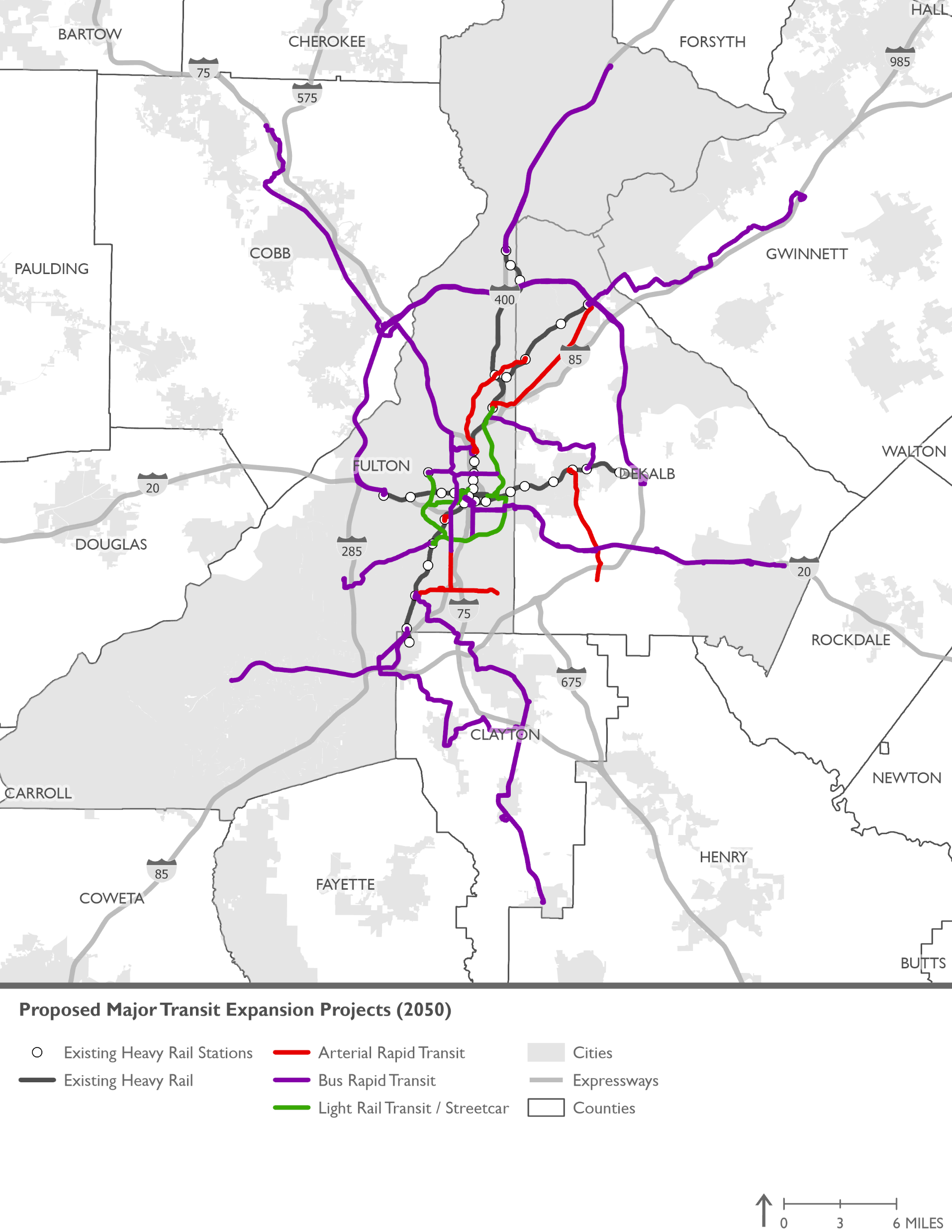 QUESTIONS?
10
*Current model assumption